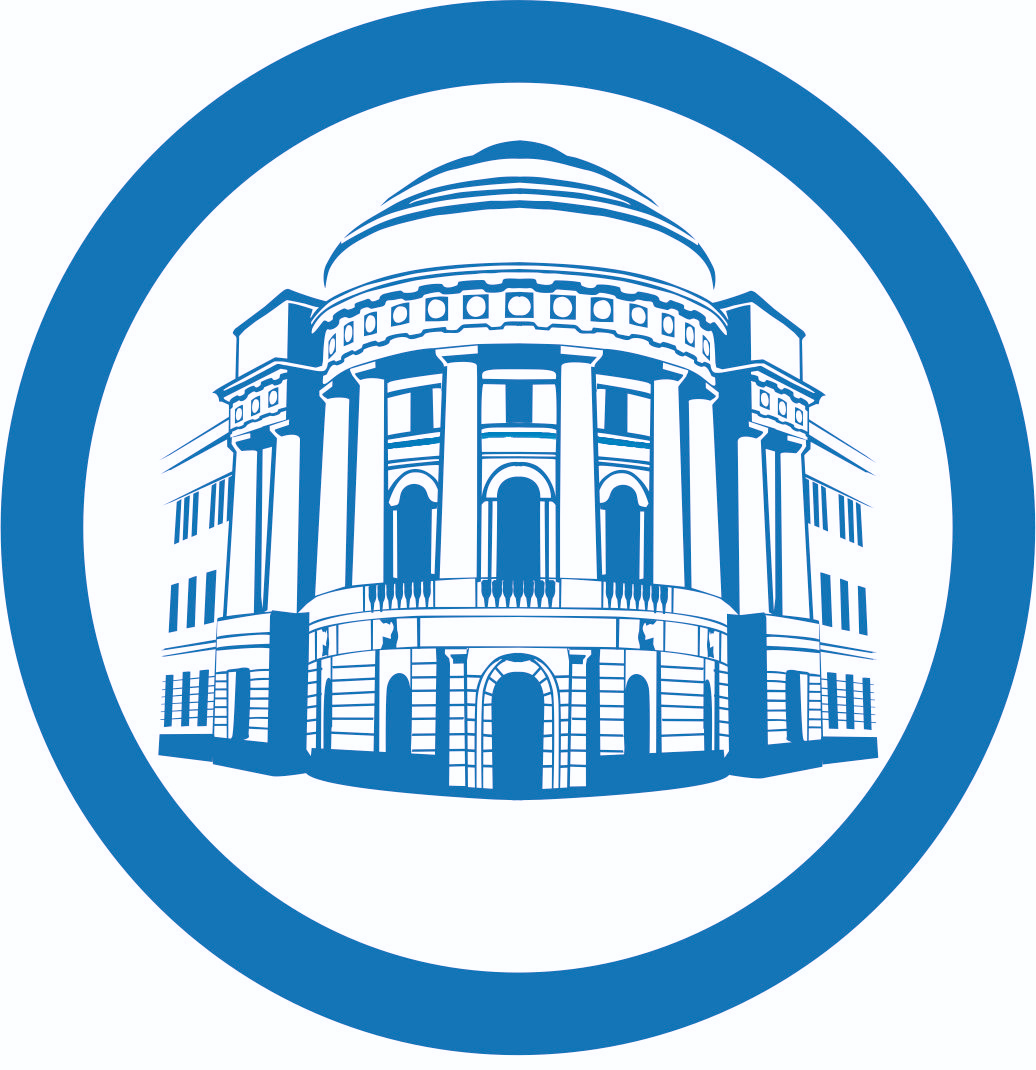 О НАПРАВЛЕНИЯХ РАЗВИТИЯ СОВРЕМЕННОГО ШКОЛЬНОГО ОБРАЗОВАНИЯ В ОБЛАСТИ ИНФОРМАТИКИ И ИНФОРМАЦИОННЫХ ТЕХНОЛОГИЙ
Босова Людмила Леонидовна,зав. кафедрой теории и методики обучения математике и информатике МПГУ,заслуженный учитель РФ, д.п.н., лауреат премии Правительства РФ в области образования,автор УМК по информатике для основной и старшей школы
ll.bosova@mpgu.su
Информатизация и информатика
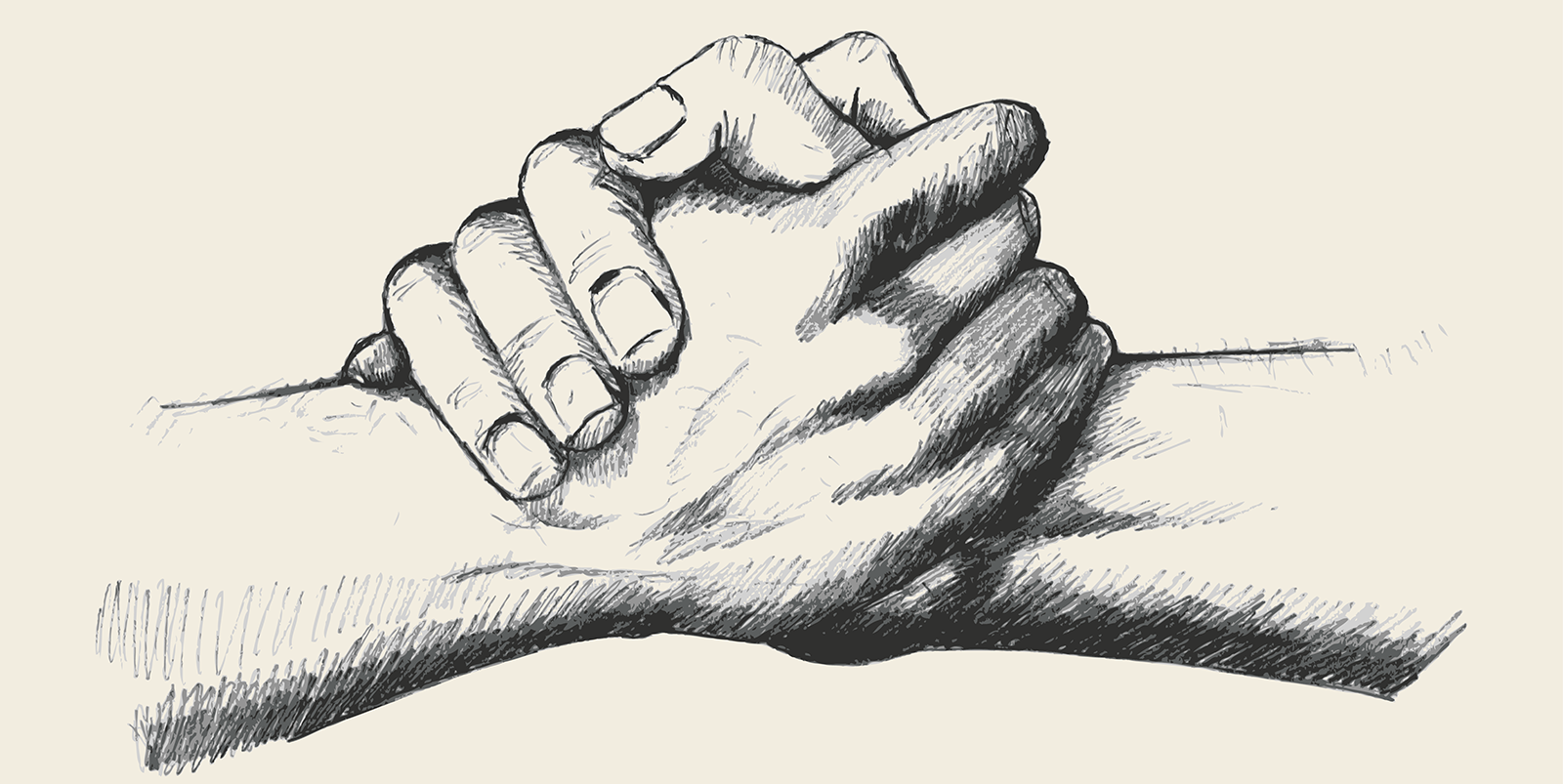 Российская информатика
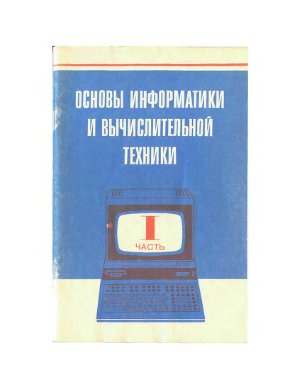 Современная математика, фундаментальные основы
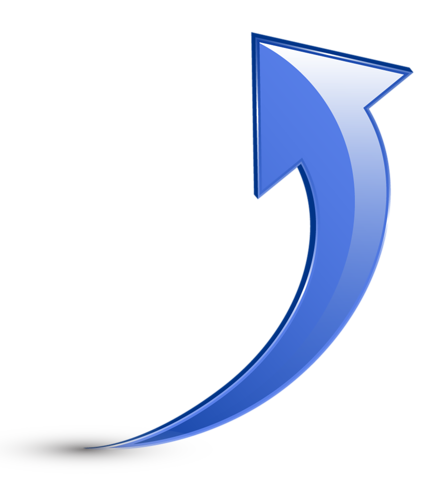 Технологии обработки текстовой, графической, числовой, мультимедийной информации
Андрей Петрович Ершов (1931-1988)
Как самостоятельный предмет  информатика изучается в школе с 1985 г.
Программирование
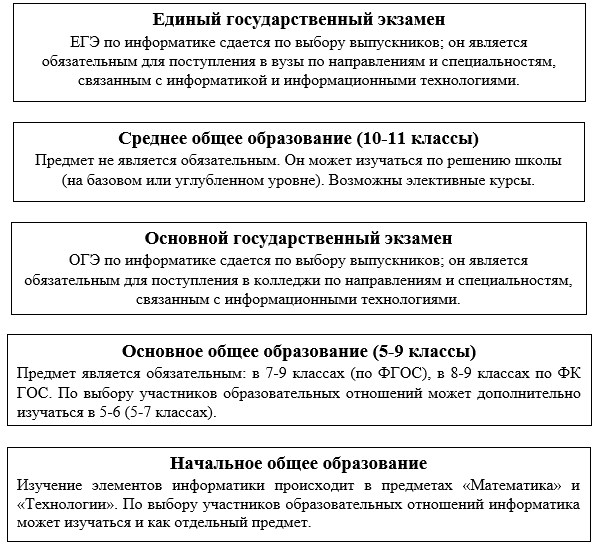 Плюсы
Минусы
Интеграция теоретических основ информатики в начальный курс математики, а практических – в курс технологии; по выбору участников образовательных отношений возможно изучение информатики как  самостоятельного предмета во 2-4 (3-4) классах
Обязательное изучение информатики в 7-9 классах; по выбору участников образовательных отношений возможно изучение информатики как  самостоятельного предмета в 5-6 классах 
Возможность изучения информатики в 10-11 классах на базовом или углубленном уровнях

Предусмотрена сдача ОГЭ и ЕГЭ по информатике (экзамен по выбору)
Разный уровень подготовки выпускников начальной школы по информатике и ИКТ



Минимальное время (102/105 ч), отводимое на изучение объёмного и сложного материала


В учебном плане старшей школы информатика не является обязательным учебным предметом
В условиях дефицита учебного  времени – приоритетное внимание содержанию, проверяемому в ОГЭ/ЕГЭ
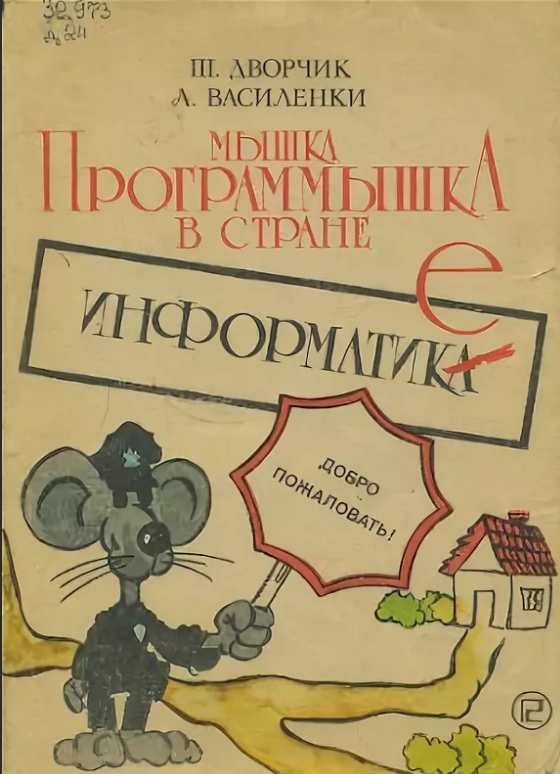 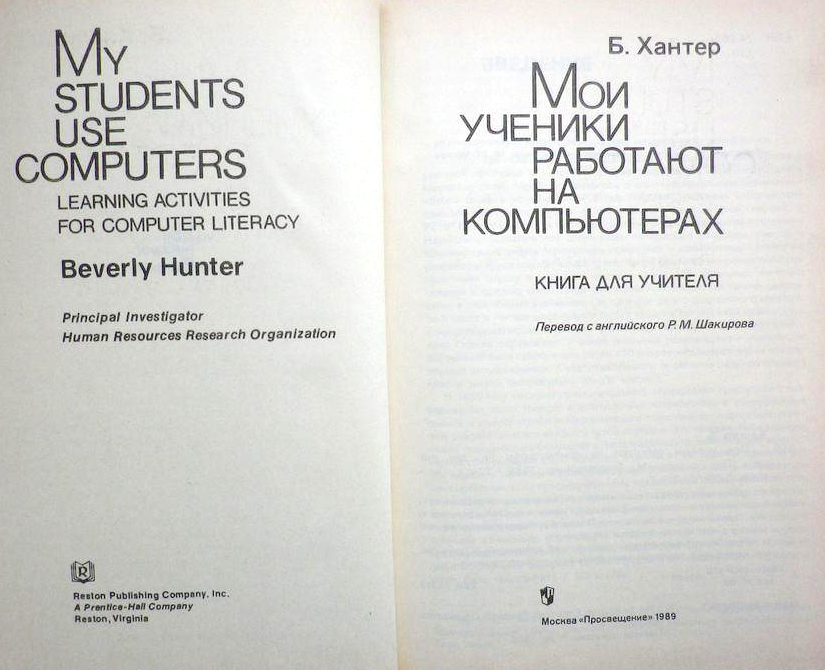 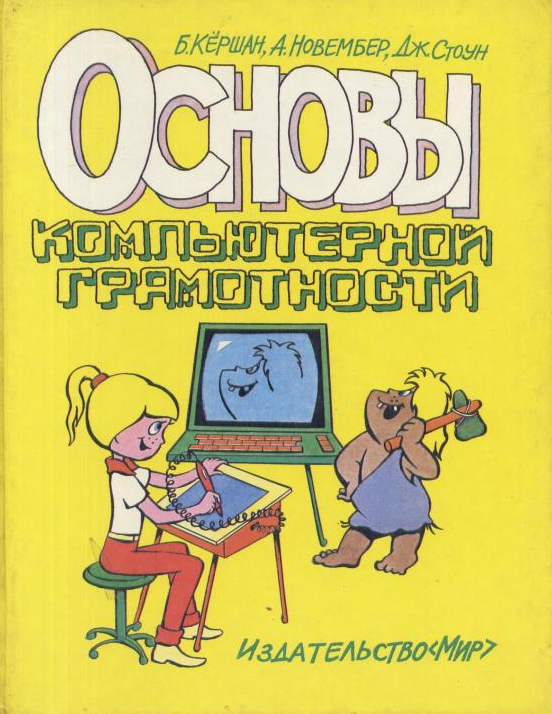 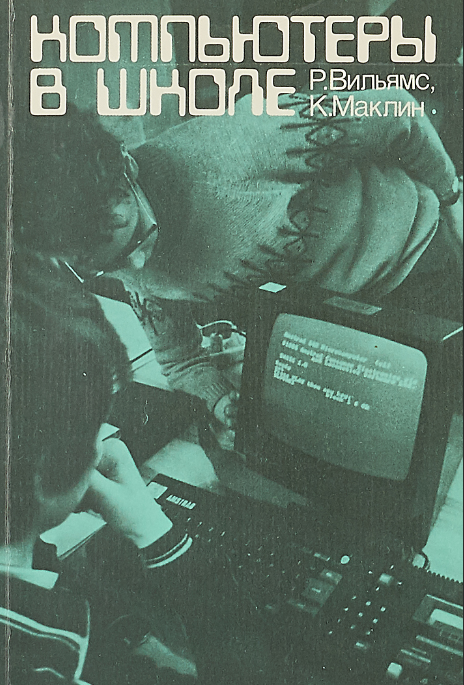 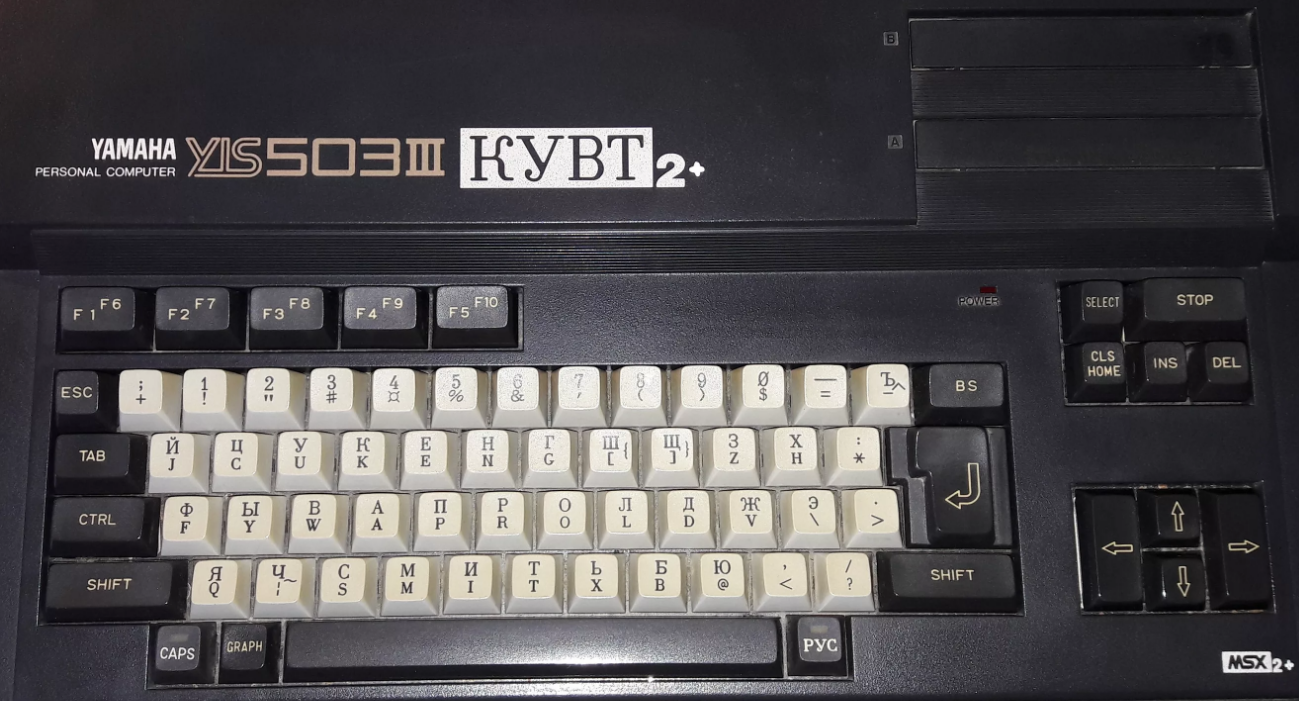 Современная ситуация
США, Великобритания, Франция и др. развитые страны
Первое десятилетие XXI - сворачивание школьного образования в области информатики, которое на протяжении многих лет подменялось пользовательскими курсами и как система, фактически, исчезло. 
Стремительные изменения официального статуса курса информатики сейчас: 
факультативное изучение предмета заменяется на обязательное;
обязательное изучение предмета из старших классов «спускается» в среднюю и / или начальную школу и т.д.
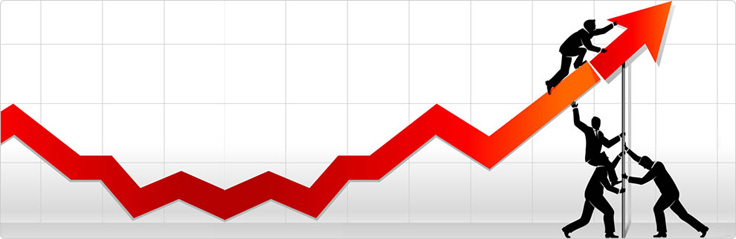 Модели изучения информатики
В зависимости от того, какое место занимает информатика в учебных планах школ за рубежом, можно выделить:
страны, учебные планы которых предусматривают обязательное изучение информатики (Англия, Китай, Ирландия,  Литва, Словения, Франция);
страны, учебные планы которых предусматривают факультативное изучение информатики (Германия, Нидерланды,  Израиль, Испания, Италия, Португалия, Республика Корея,  США, Эстония);
страны, учебные планы которых не предусматривают изучение информатики  как самостоятельной учебной дисциплины, но включают некоторое содержание в другие дисциплины (Финляндия, Новая Зеландия, Япония);
страны, в которых изучение информатики отсутствует или подменяется пользовательскими курсами (Бельгия)
Компьютинг
АНГЛИЯ, УЭЛЬС, СЕВЕРНАЯ ИРЛАНДИЯ
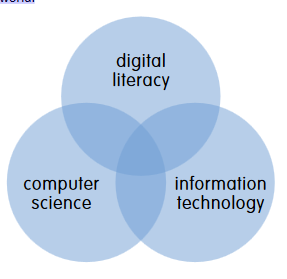 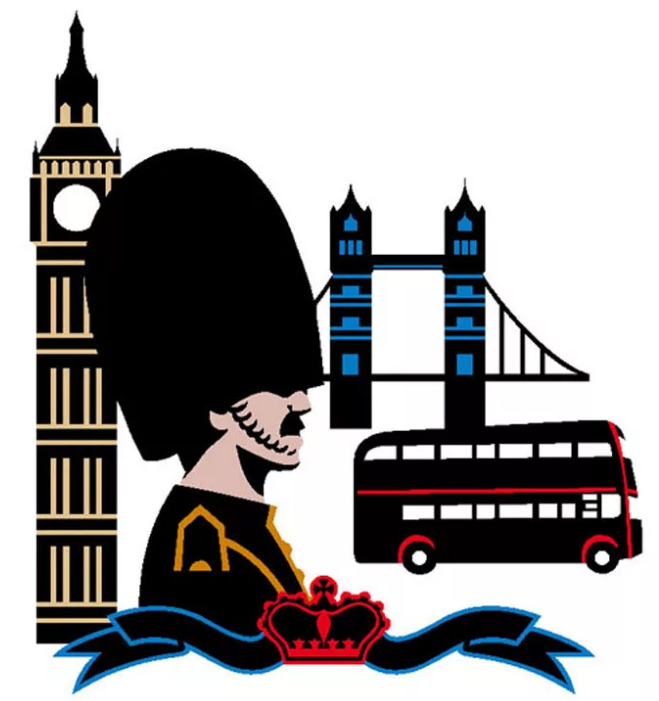 Признано, что информатика является строгой академической дисциплиной и имеет большое значение для будущей карьеры многих учеников.
http://www.bbc.co.uk/education/levels/z4kw2hv
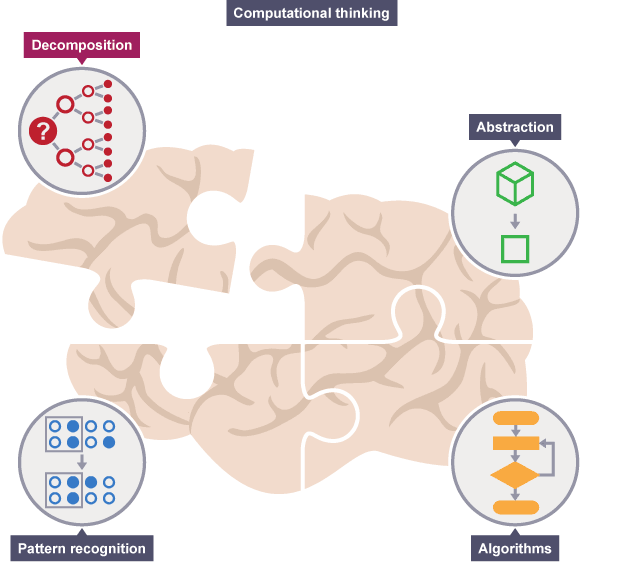 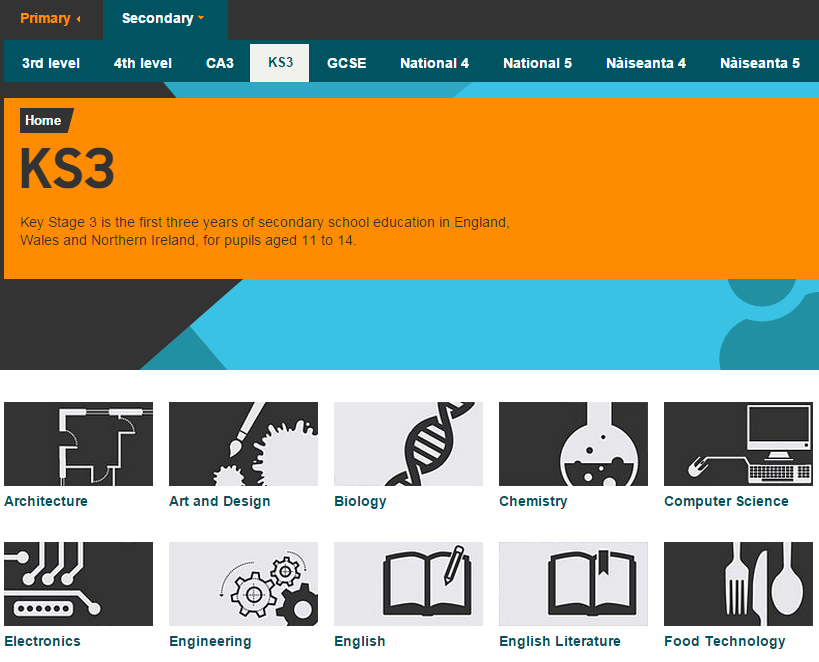 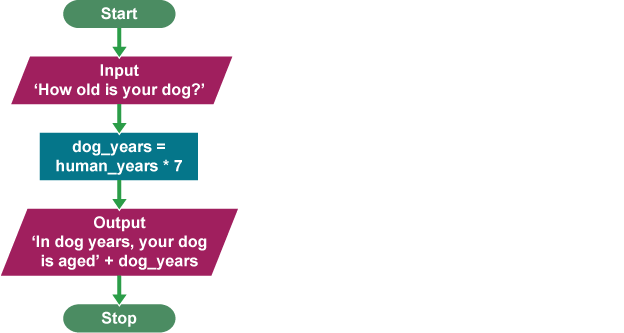 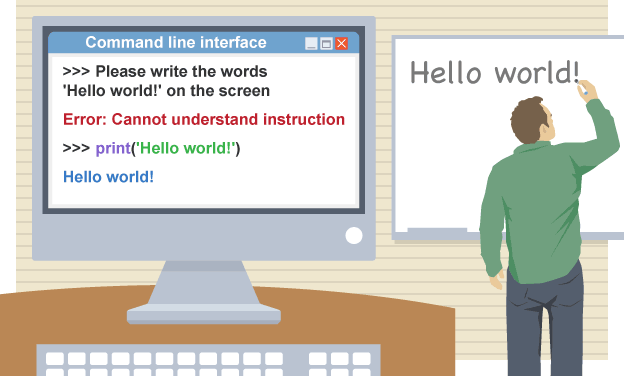 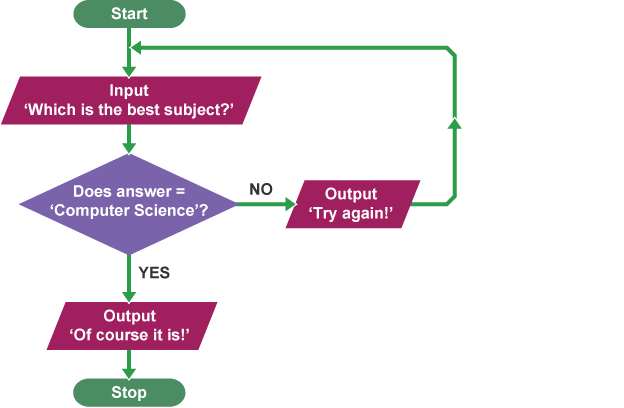 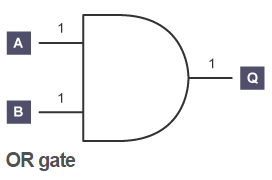 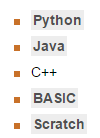 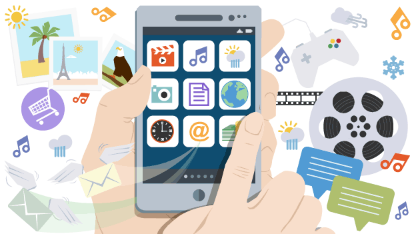 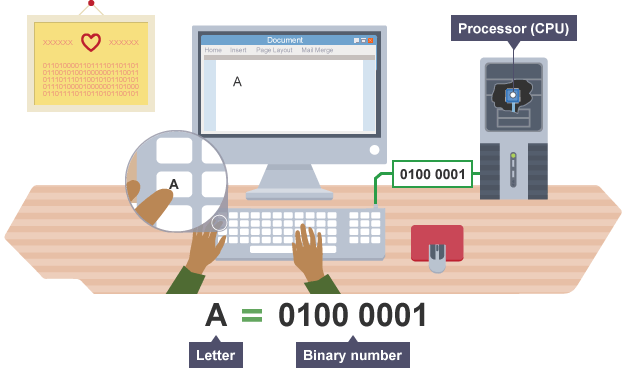 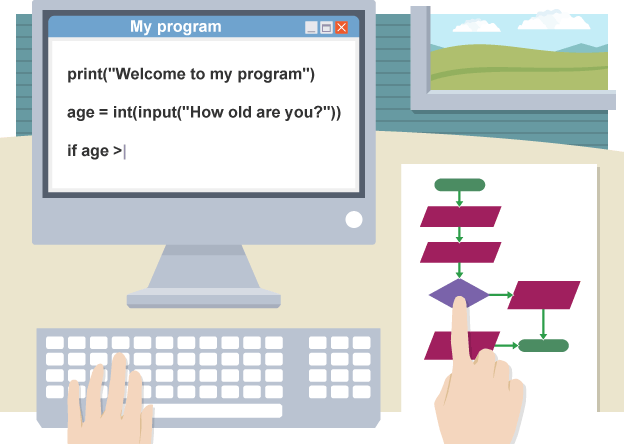 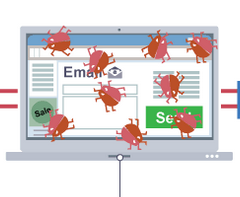 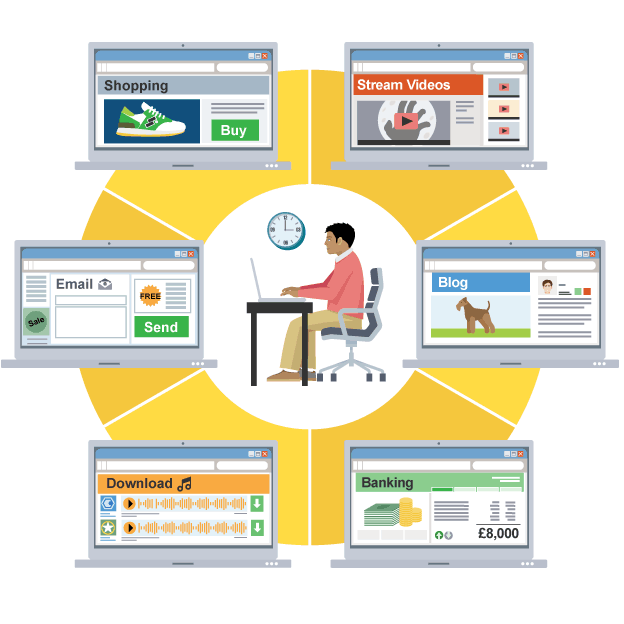 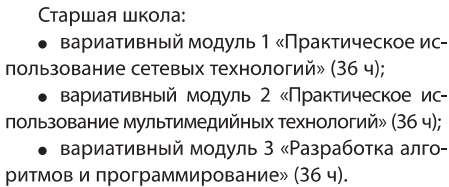 Китай
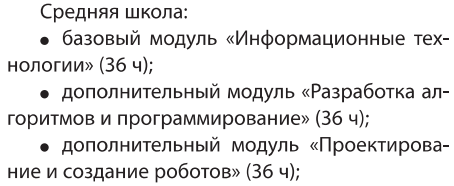 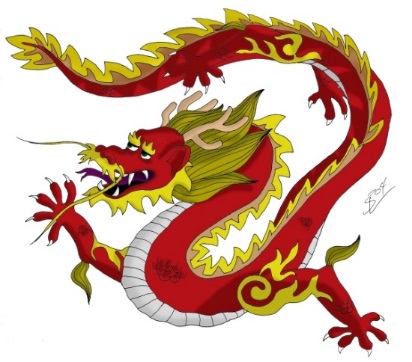 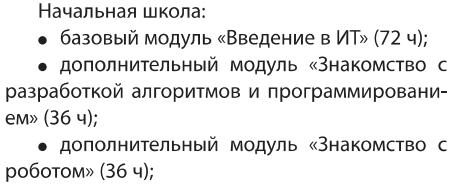 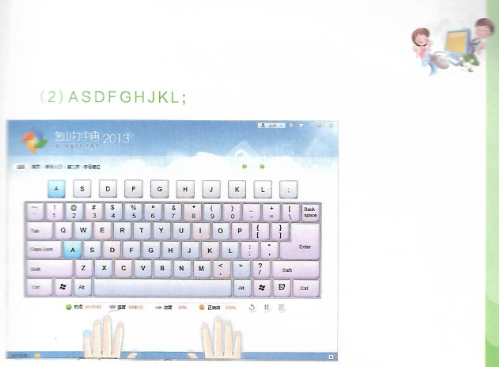 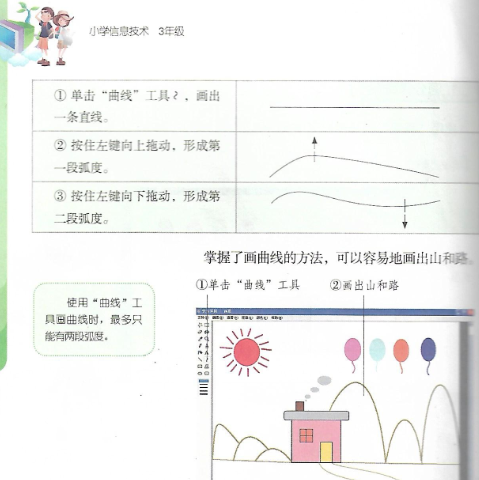 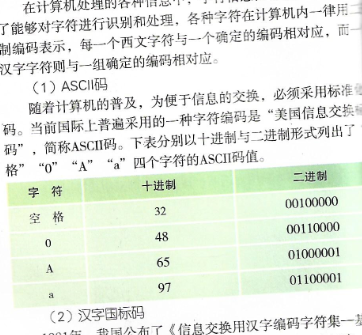 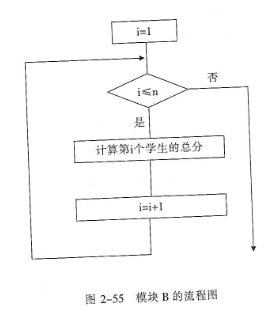 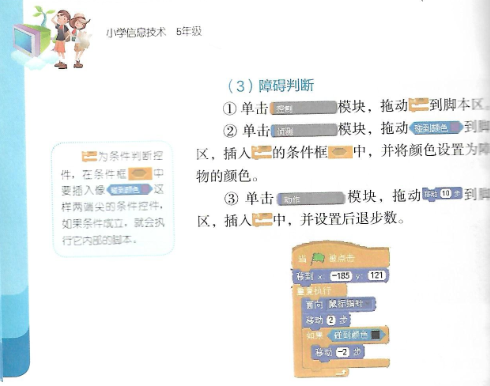 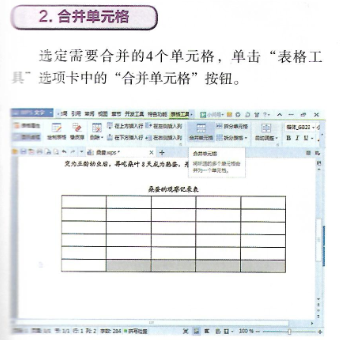 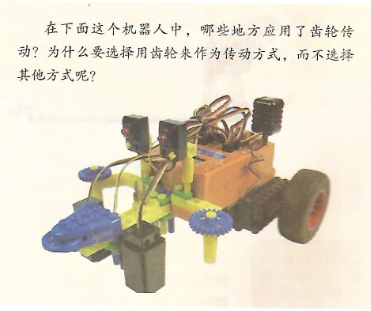 Франция
До последнего времени информатика была предметом по выбору для учащихся общеобразовательных средних  школ.
В 2016 году впервые во Франции ввели обязательное преподавание информатики в начальной и средней школе. При этом, информатика не является отдельным предметом, а интегрирована сразу в два предмета – математику и технологию. 
В 2017 году в 9-м классе средней школы введен отдельный курс кодирования для математических и научных классов. 
С 2017 года в старших классах (10-12 классы) предмет «Компьютерная наука и цифровое творчество (ICN)»  преподаётся для всех профилей
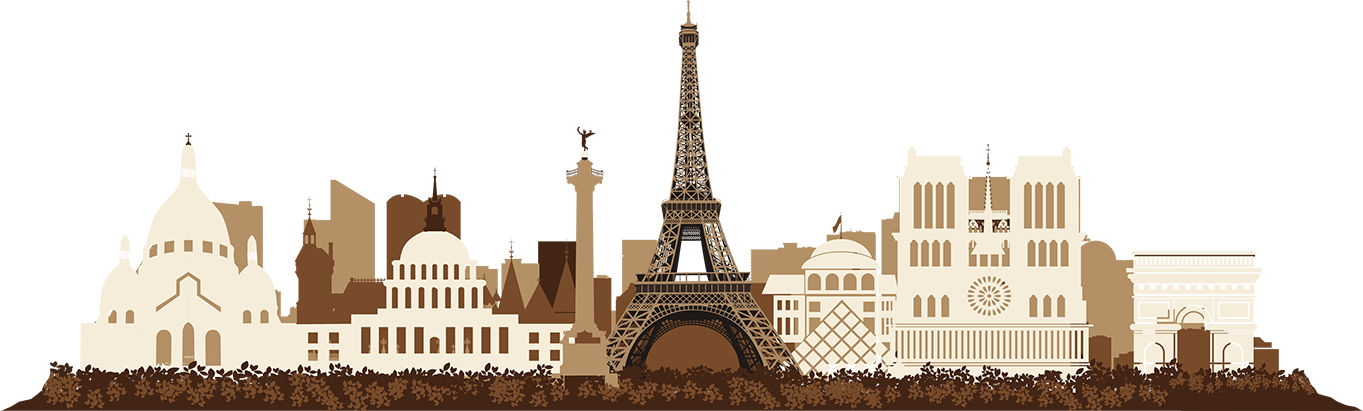 Финляндия
В средних школах существуют курсы компьютерной грамотности и целый ряд специализированных курсов по выбору, таких как программирование, вычислительная математика, робототехника.
В 2016-17 учебном году информатика стала обязательной частью учебного плана начальной школы Финляндии с 7 лет и распространяется на все 9 лет обучения.При этом  она не является самостоятельной дисциплиной, а интегрирована в обязательный для изучения курс математики.
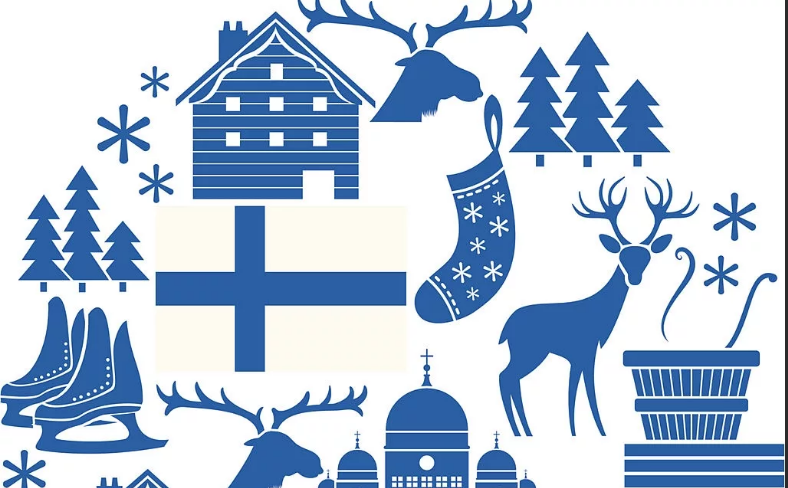 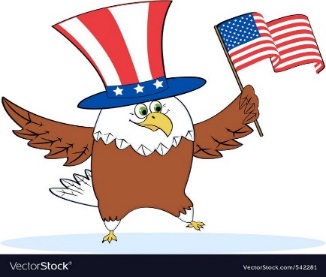 США
Американская ассоциация учителей информатики  (Computer Science Teachers Association – CSTA) опубликовала в 2016 году рассчитанную на 12 лет обучения  рамочную образовательную программу по информатике:
Компьютерные системы
Сети и Интернет
Анализ данных
Алгоритмы и программирование
Влияние информационных технологий
Программирование – новая грамотность?
K–12 Computer Science Framework
С раннего возраста детей учат читать и писать, чтобы они могли воспринимать чужие и выражать собственные мысли. 
Большинство школьников учат использовать («читать»), а не создавать («писать») компьютерные продукты.
Вместо того, чтобы быть пассивными потребителями компьютерных технологий  школьники могут стать их активными производителями и создателями.
В наш цифровой век вы можете либо «программировать или быть запрограммированными».
K-12 Computer Science Framework. (2016 г.)  http://www.k12cs.org.
Умения планирования деятельности особенно важны в наше время, когда всё больше рутинных операций можно поручить роботизированным комплексам.
Понимание того, как переложить на компьютер работы, с которыми до этого справлялись только люди; пониманием того, с какими трудностями при этом предстоит столкнуться.
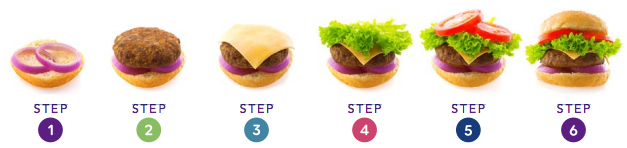 Весь мир в поиске
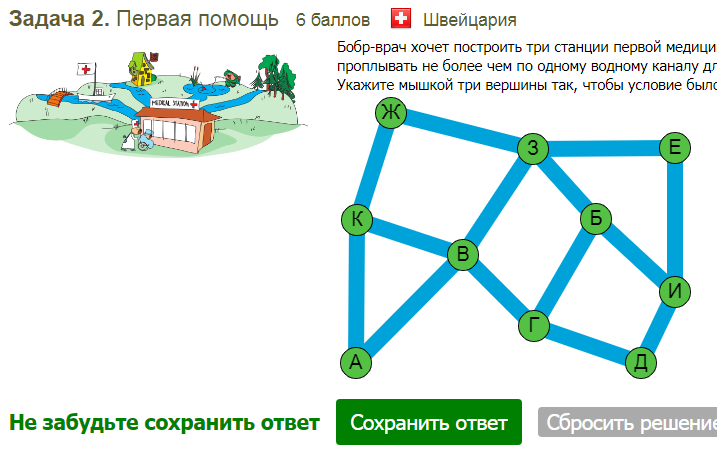 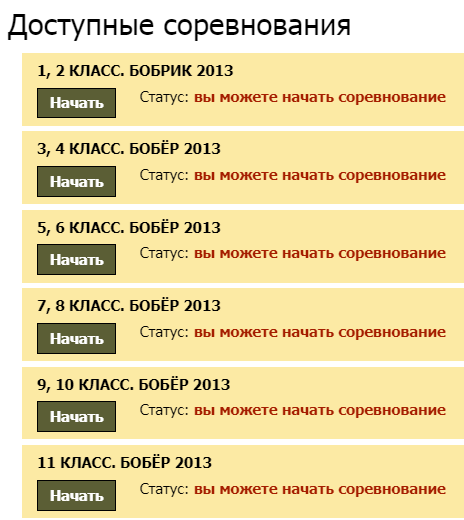 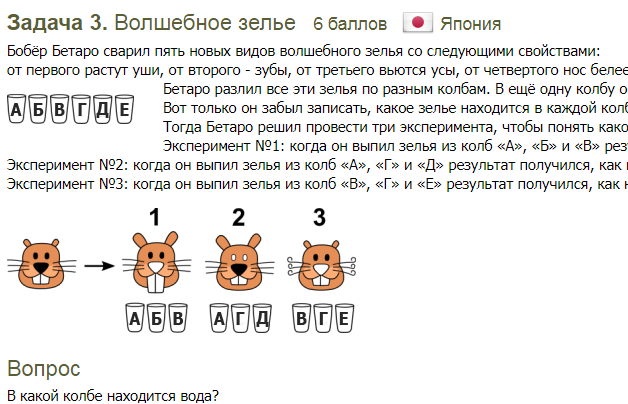 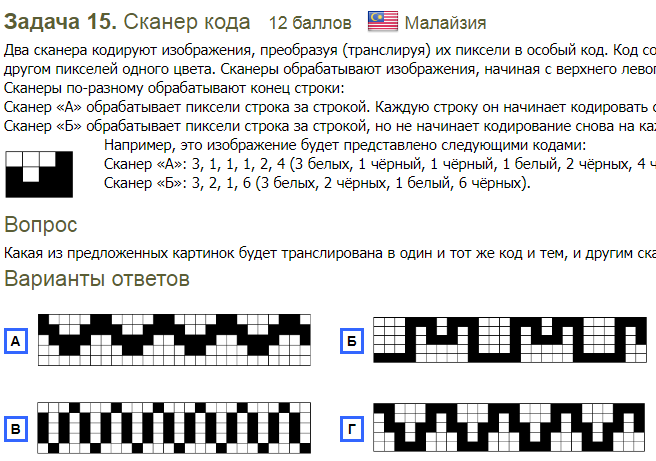 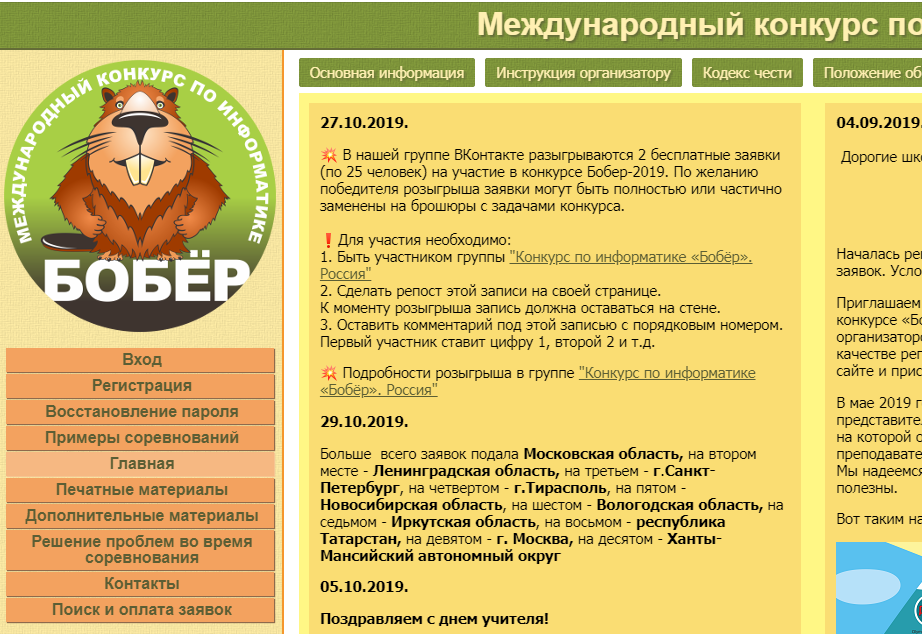 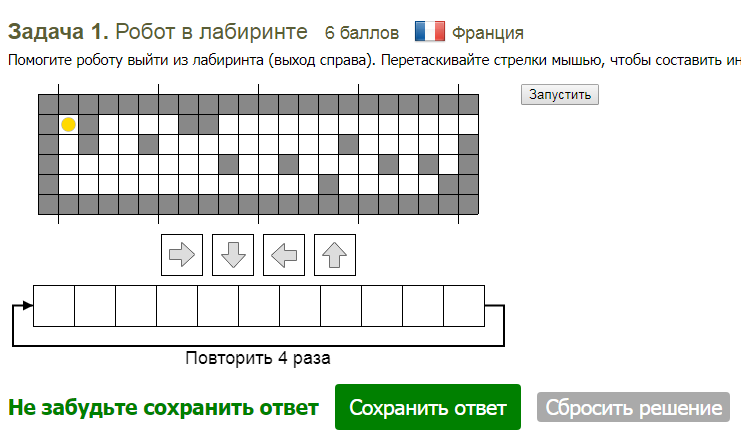 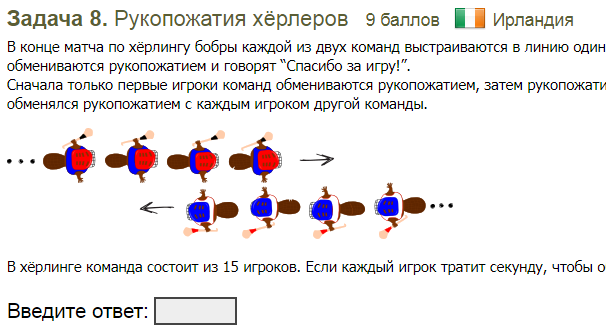 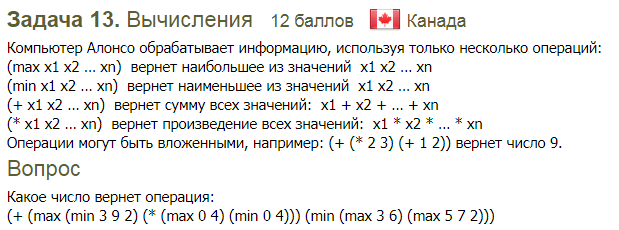 Вычислительное мышление
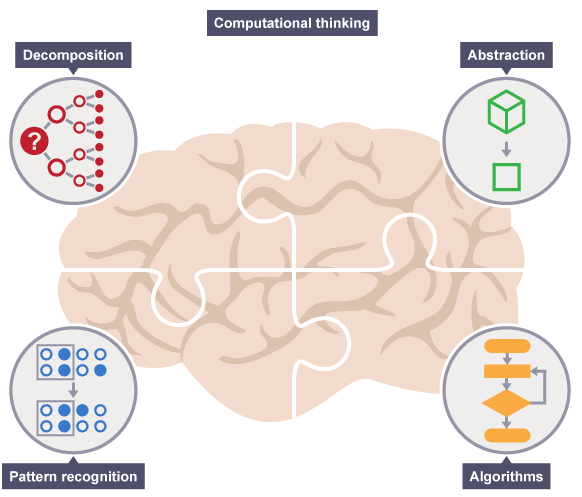 Сущность вычислительного (компьютерного) мышления:
разбивать сложные задачи на мелкие подзадачи (декомпозиция);
сравнивать с задачами, решёнными ранее (распознавание образцов);
отбрасывать несущественные детали (абстрагирование);
определять и прорабатывать шаги для достижения результата (алгоритмизация);
совершенствовать вышеперечисленные этапы (отладка).
http://www.bbc.co.uk/education/guides/zp92mp3/revision
Computational Thinking
Человек,  обладающий  вычислительным  мышлением,  понимает,  что  решение  сложных  проблем  может  быть найдено на основе алгоритмов и автоматизации. Человек, думающий «вычислительно»,  понимает,  что  численное  моделирование может  помочь в решении  сложных  проблем  в различных  сферах  деятельности.
 Е.К. Хеннер 
Вычислительное мышление обеспечивает основу для непрерывного изучения, использования и разработки все более совершенных вычислительных концепций и технологий, становясь в условиях всеобщей информатизации («цифровизации») важнейшим показателем квалификации специалиста.
Основные тенденции
Общественное мнение
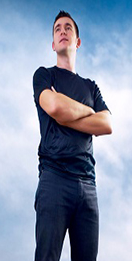 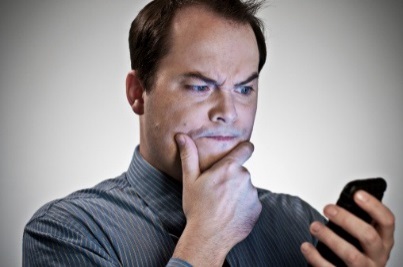 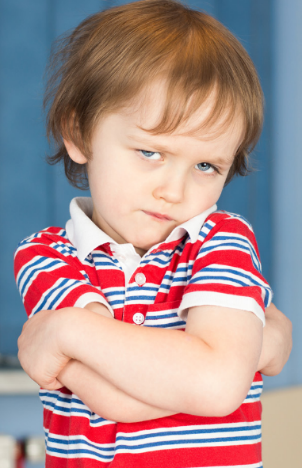 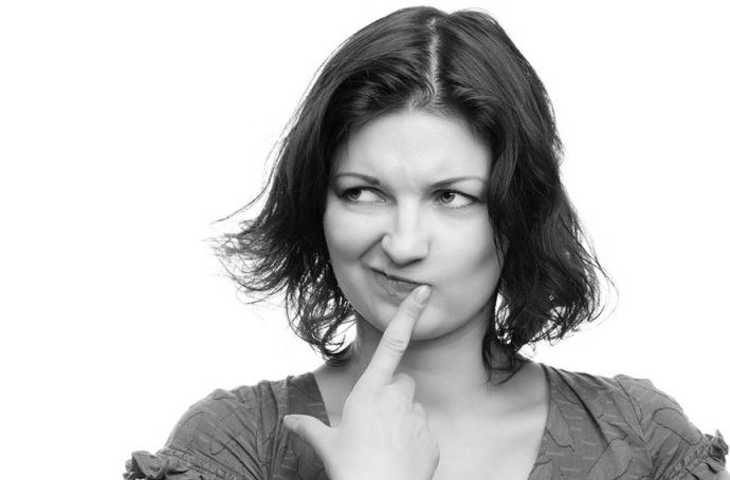 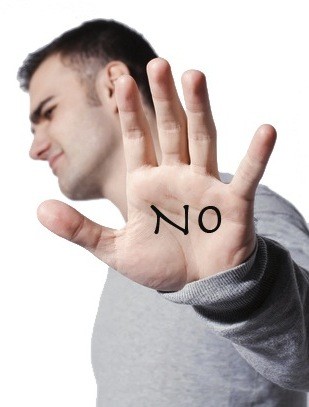 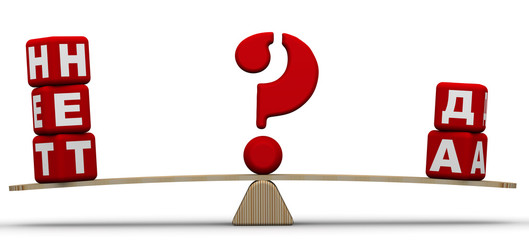 Аналоговый
 мир
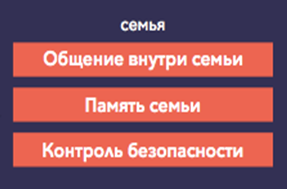 Цифровой 

мир
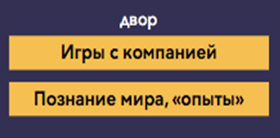 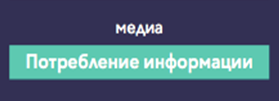 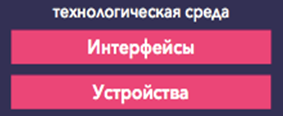 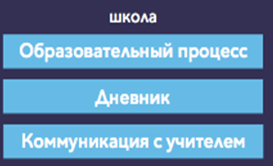 Повсеместно используемые цифровые устройства и цифровые технологии предполагают наличие у граждан  цифровых навыков.
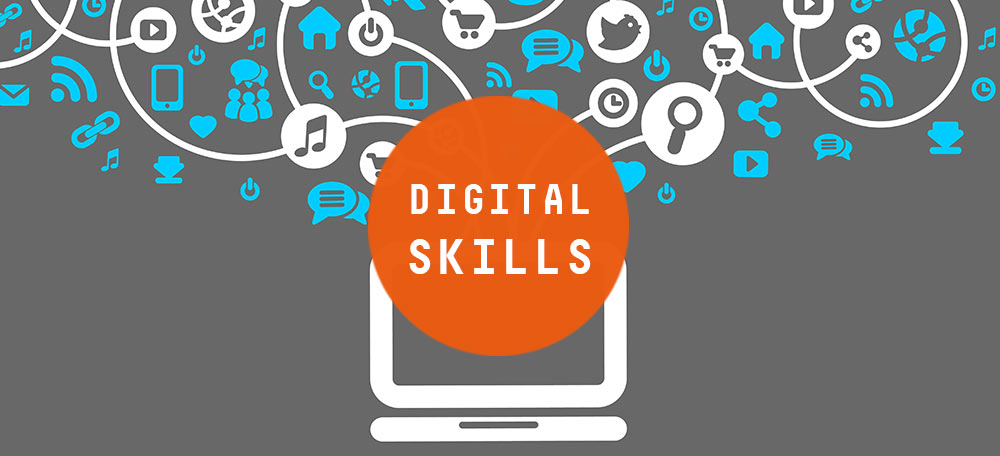 Цифровые навыки — компетенции населения в области применения персональных компьютеров, интернета и других видов ИКТ, а также намерения людей в приобретении соответствующих знаний и опыта.
ИСИЭЗ НИУ ВШЭ (issek.hse.ru)
Структура цифровых навыков
Европейская модель цифровых компетенций для граждан
Трансформация школьного образования
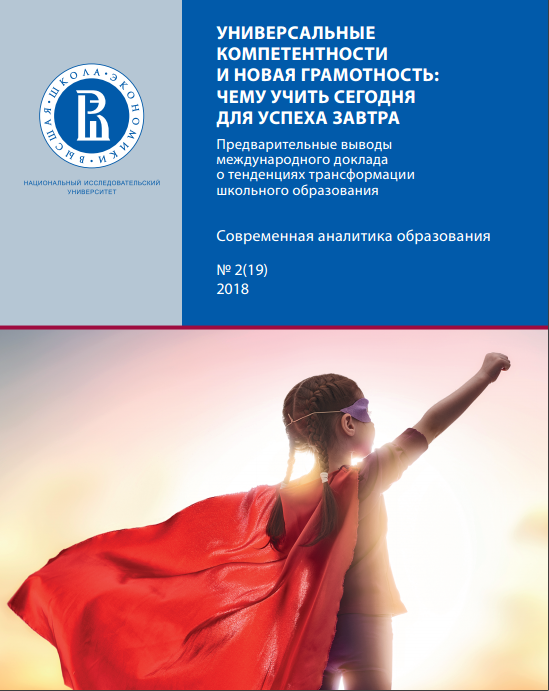 Универсальные компетентности
компетентность мышления
компетентность взаимодействия с другими
компетентность взаимодействия с собой
Базовая инструментальная грамотность
Базовые специальные современные знания и умения
Базовая инструментальная грамотность
основана на использовании современных инструментов коммуникации, опирающихся на знаковые системы, подразумевает трансформацию в современных технологических условиях привычной грамотности «читать + писать + считать»:
читательская (читать, писать) — способность воспринимать и создавать информацию в различных текстовых и визуальных форматах, в том числе в цифровой среде (на естественных языках), 
математическая (включая работу с данными) — способность применять математические инструменты, аргументацию, моделирование в повседневной жизни, в том числе в цифровой среде, 
вычислительная и алгоритмическая — способность воспринимать и создавать информацию на формальных языках, языках программирования.
Информатика и цифровые навыки
5)	 сформированность представлений о компьютере как универсальном устройстве обработки информации; 
6)	овладение умениями и навыками использования информационных и коммуникационных технологий для поиска, хранения, преобразования (обработки) и передачи различных видов информации, навыков создания личного информационного пространства; овладение умениями пользования цифровыми сервисами государственных услуг, цифровыми образовательными сервисами;
7)	 овладение навыками поиска информации в сети Интернет и ее анализа; 
9)	развитие представлений о сферах профессиональной деятельности, связанных с информатикой и современными информационно-коммуникационными технологиями;
Информатика и цифровые навыки
10) освоение и соблюдение требований безопасной эксплуатации технических средств информационно-коммуникационных технологий;
11)	 умение соблюдать сетевой этикет, базовые нормы информационной этики и права при работе с приложениями на любых устройствах и в сети Интернет;
12)	умение использовать средства защиты от вредоносного программного обеспечения;
13)	 умение обеспечивать личную безопасность при использовании ресурсов сети Интернет, общении в социальных сетях, в том числе умение защищать личную информацию от несанкционированного доступа и его последствий (разглашения, подмены, утраты данных) с учетом основных технологических и социально-психологических аспектов использования сети Интернет (сетевая анонимность, цифровой след, аутентичность субъектов и ресурсов, опасность вредоносного кода).
Алгоритмическая грамотность
Алгоритмический стиль мышления
Алгоритмическая культура
Вычислительное мышление
ФГОС ООО
2)	 развитие алгоритмического мышления как необходимого условия профессиональной деятельности в современном обществе, предполагающего способность обучающегося преобразовывать абстрактную идею в последовательность конкретных шагов, необходимых для её воплощения на практике;
3) 	понимание сущности алгоритма и его свойств; умение составить и записать алгоритм для конкретного исполнителя с помощью определенных средств и методов описания; применение основных алгоритмических структур – следование, ветвление, цикл; умение разбивать сложные задачи на подзадачи; умение воспринимать и исполнять разрабатываемые алгоритмы; 
4)	 овладение умениями записи несложного алгоритма обработки данных на изучаемом языке программирования (из перечня: Школьный Алгоритмический Язык, Паскаль, Python, Java, C, C#, C++), отладки и выполнения полученной программы в используемой среде разработки;
Вычислительное мышление
Цифровые навыки
Цели обучения информатике
формирование основ мировоззрения, соответствующего современному уровню развития науки и общественной практики;
формирование  необходимых для успешной жизни в меняющемся мире универсальных учебных действий (универсальных компетентностей) на основе средств и методов информатики и информационных технологий;
­развитие вычислительного мышления, как важнейшего показателя квалификации специалиста и успешной профессиональной деятельности в современном высокотехнологичном обществе; 
­формирование пользовательских цифровых навыков, в том числе ключевых компетенций цифровой экономики, таких как базовое программирование, основы работы с данными, коммуникация в современных цифровых средах, информационная безопасность; воспитание ответственного и избирательного отношения к информации.
Содержание обучения
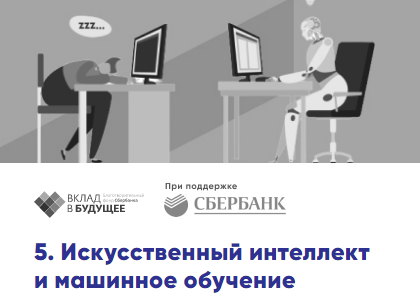 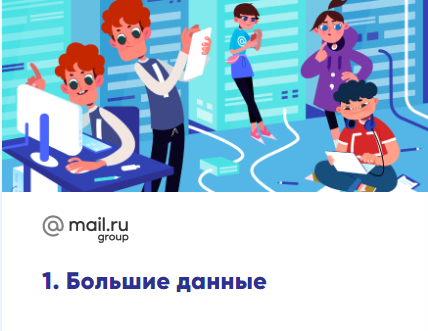 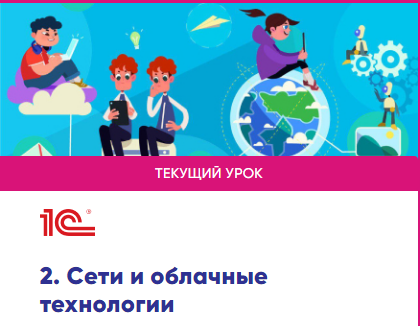 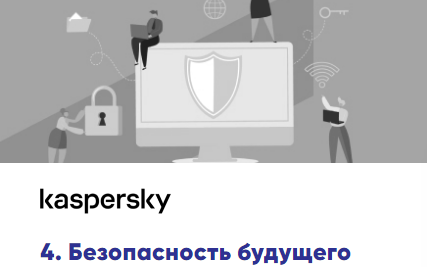 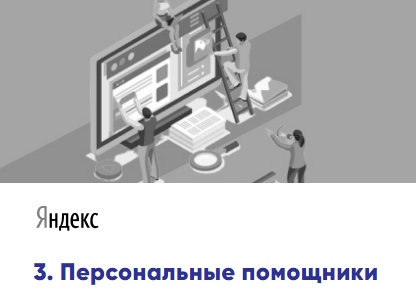 Специфика информатики
Компьютер – средство обучения и объект изучения
Информационные технологии (облачные технологии, мобильные технологии, виртуальная реальность, дополненная реальность) – средство обучения и объект изучения
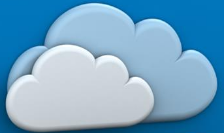 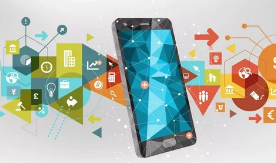 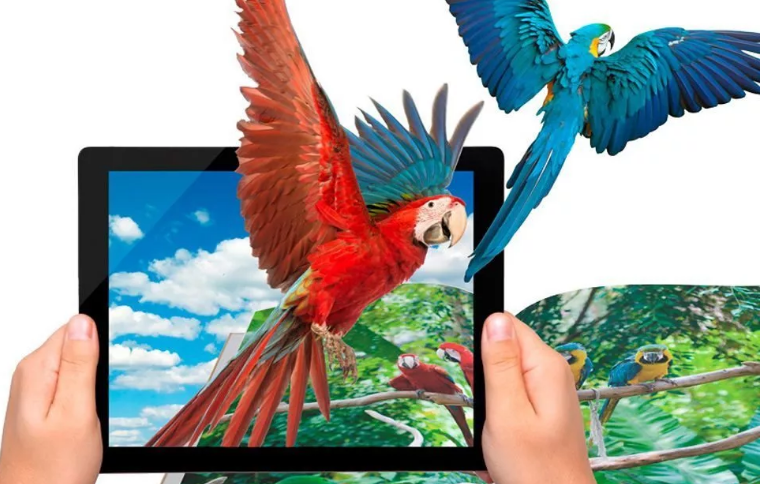 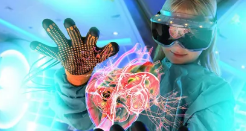 https://infdiscussion.itmo.ru/
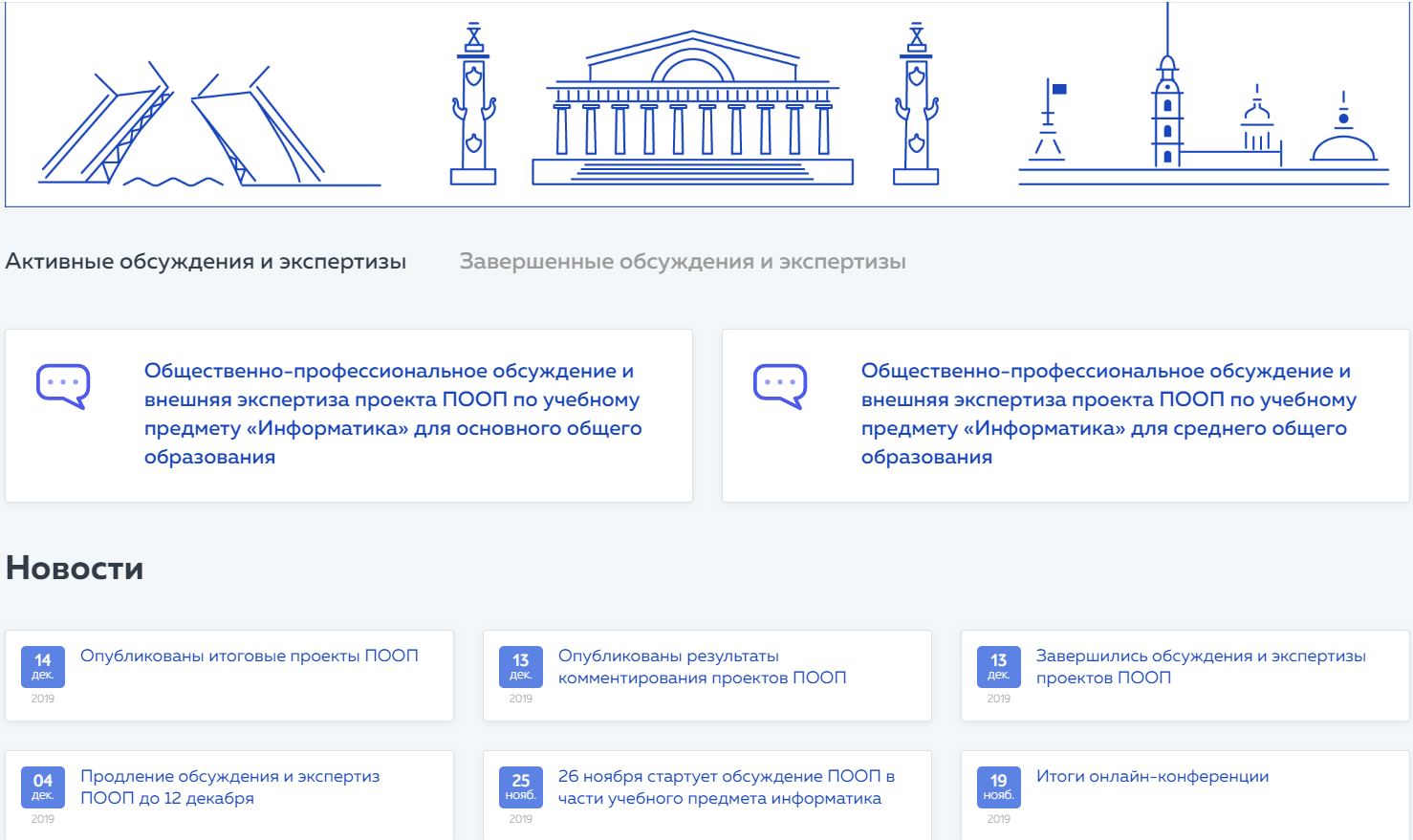 Треугольник проекта
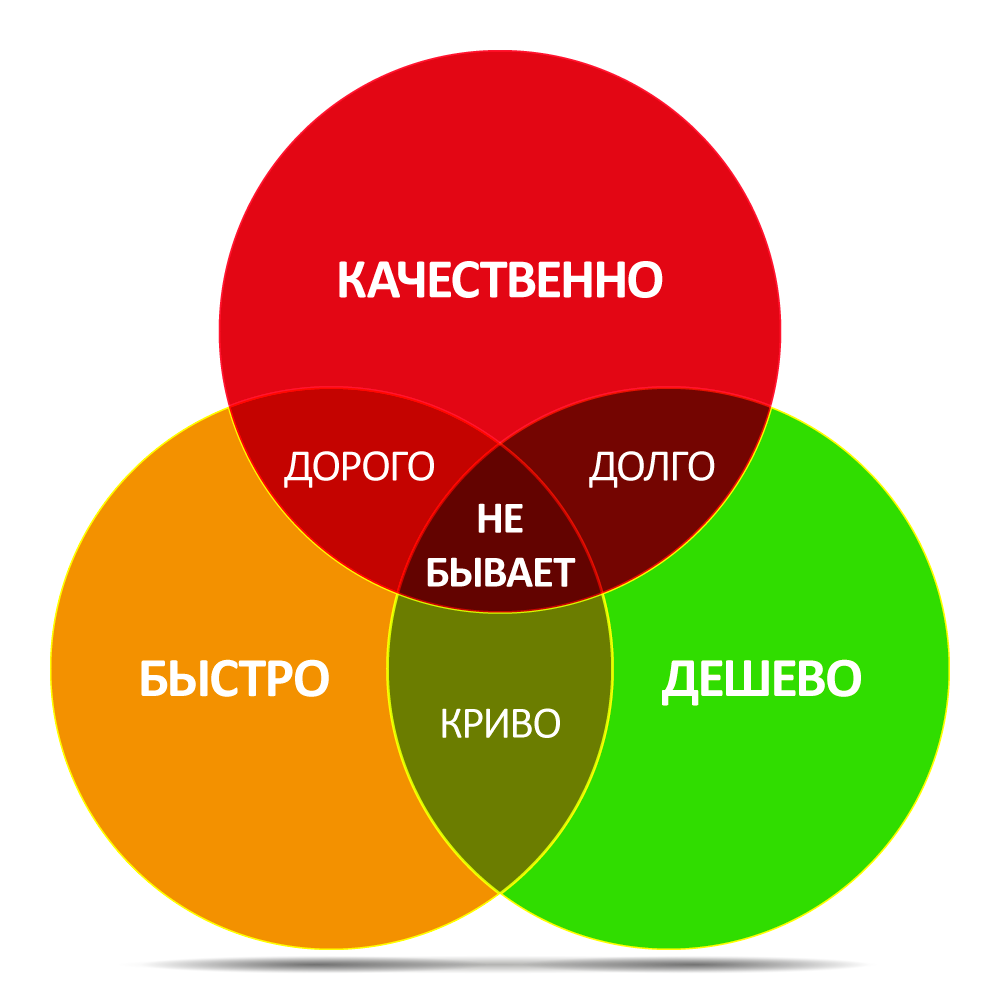 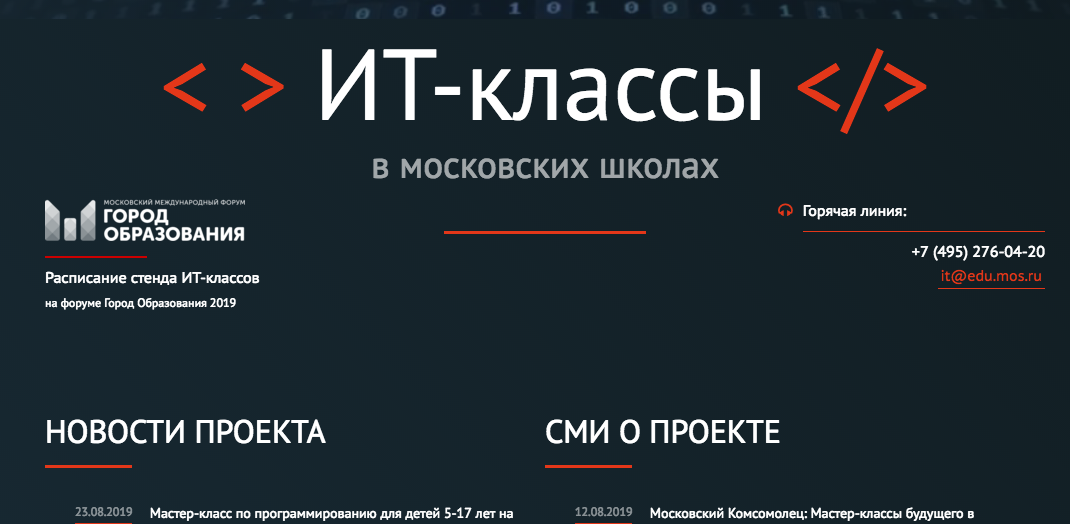 Робототехника и электроника. 
Технологии анализа данных (Большие данные). 
Технологии связи.
Программирование.
Моделирование и прототипирование.
ИТ-безопасность.
Разработаны и внедрены
Базовый курс (Computer Science, 264 часа);
Специальный курс: Большие данные (264 часа); 
Специальный курс: Программирование (128 часов);
Специальный курс: Информационная безопасность (128 часов);
Специальный курс: Робототехника (128 часов);
Специальный курс: Технологии связи (128 часов);
Специальный курс: Моделирование и прототипирование (128 часов).
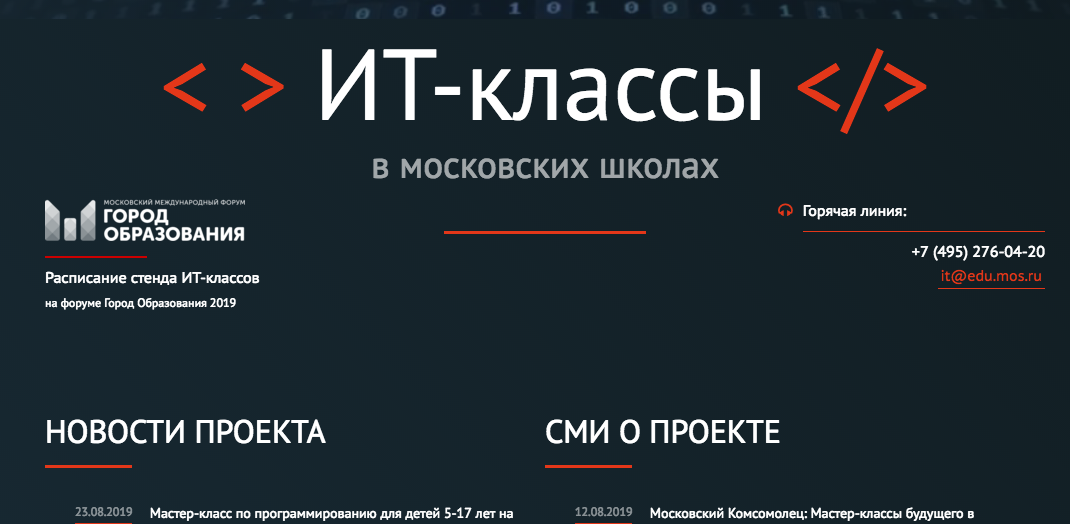 Спасибо за внимание!